MORE BOOKINGS. LESS WORK.
SHOW ME HOW >
✪ WHAT WE DO
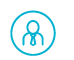 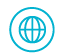 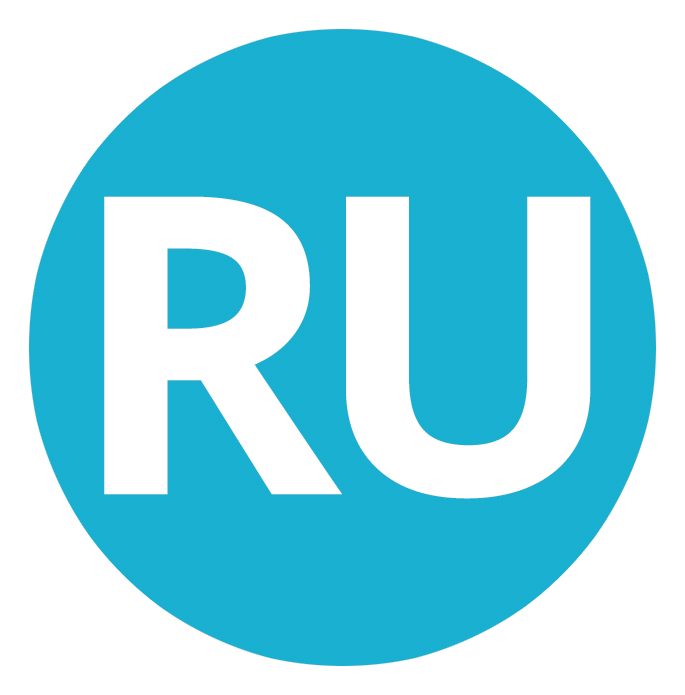 WEBSITES


We update all the Hotel websites, Vacation Rental Websites, Comparison Websites, that you decide to work with.


>More Bookings
US
YOU
 

You only need to update calendars, pricing, photos, descriptions on the Rentals United online platform.


>Save Time
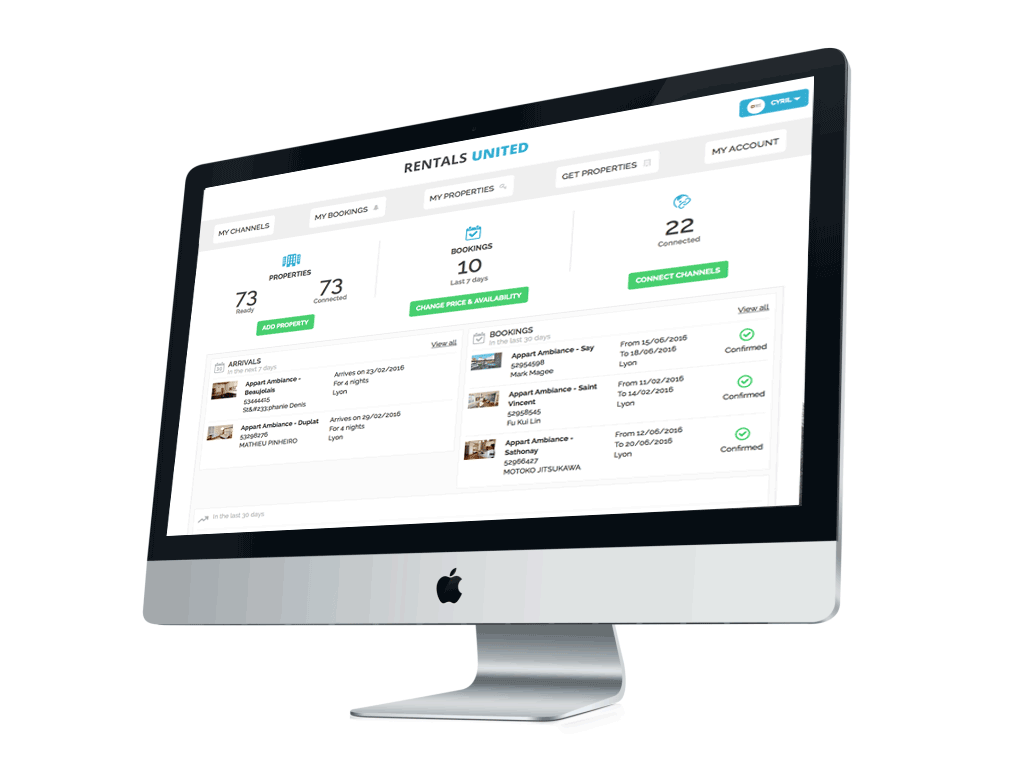 [Speaker Notes: Show all big brands and preferred partnerships]
✪ THE PROBLEMS WE SOLVE
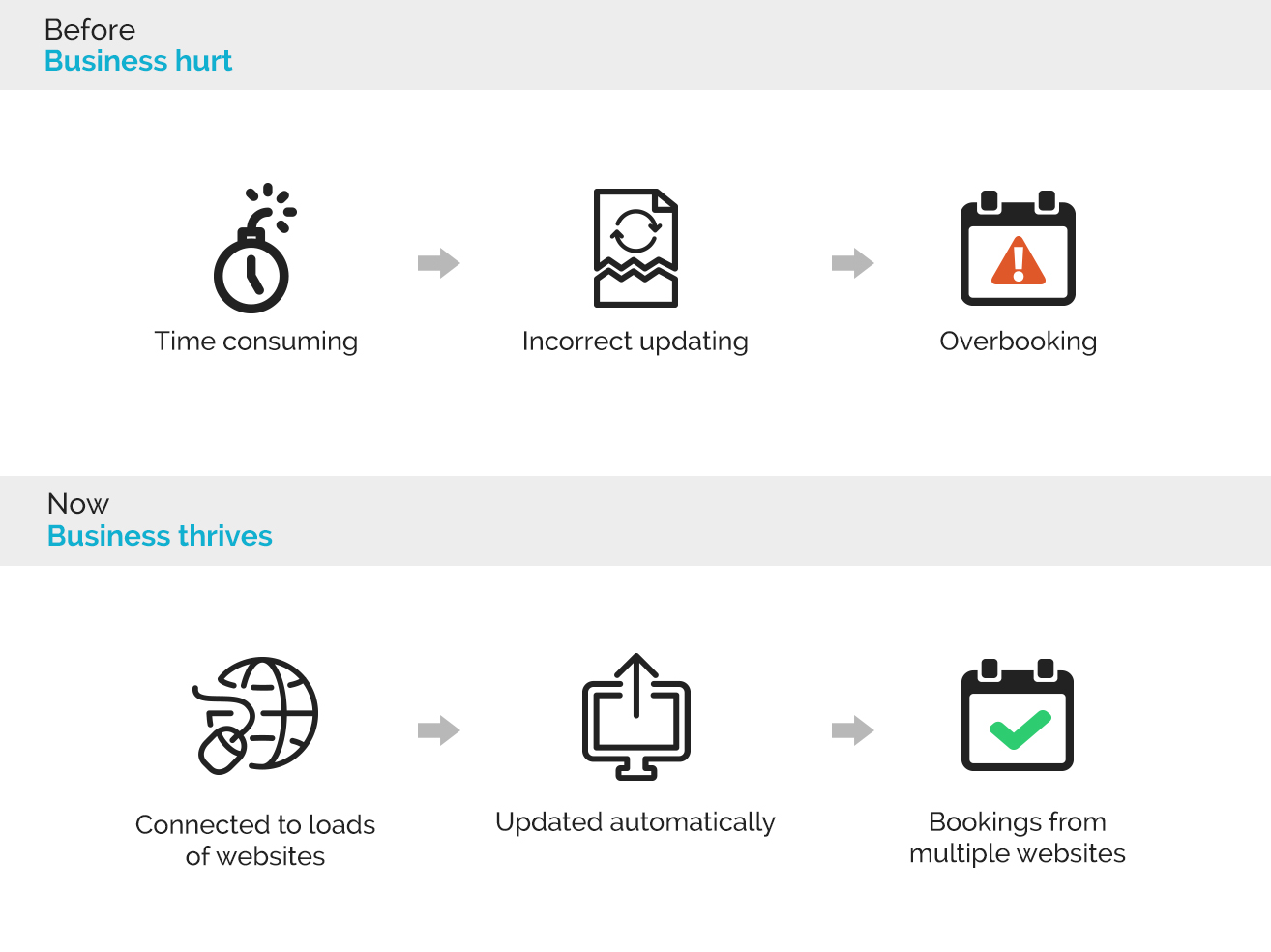 ✪ BE SEEN BY +10M TRAVELLERS DAILY
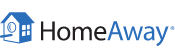 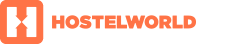 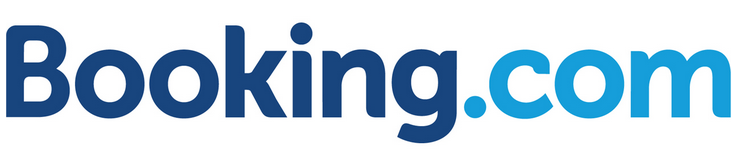 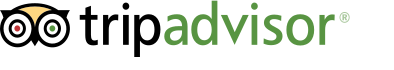 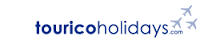 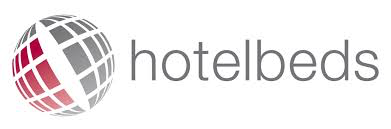 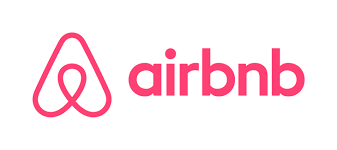 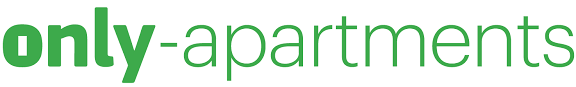 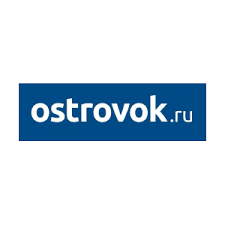 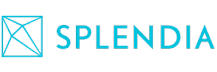 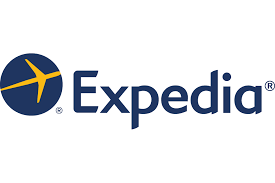 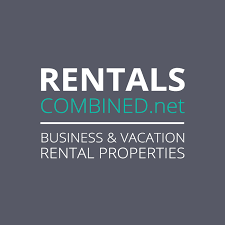 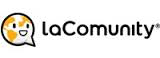 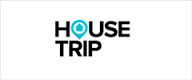 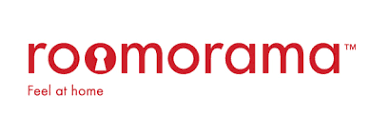 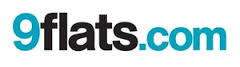 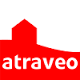 . . .
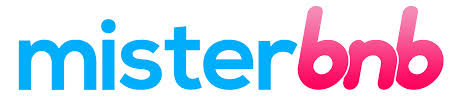 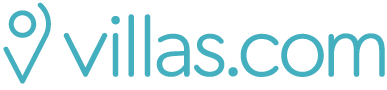 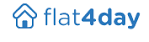 40+ NICHE AND MAINSTREAM WEBSITES IN 1 CLICK!
✪ OUR PRICING
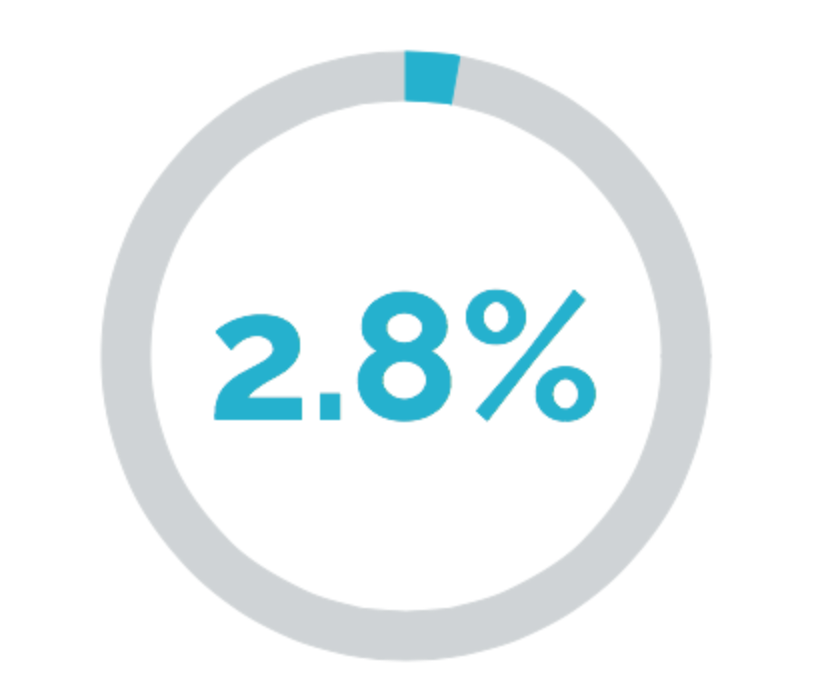 Pay our commission only for successful arrivals!
NO SET-UP FEE. NO MONTHLY COST. CANCEL ANYTIME.
JOIN THE OTHER +5000 WORLDWIDE HAPPY OWNERS ON: 
http://rentalsunited.com
SIGN UP TODAY!